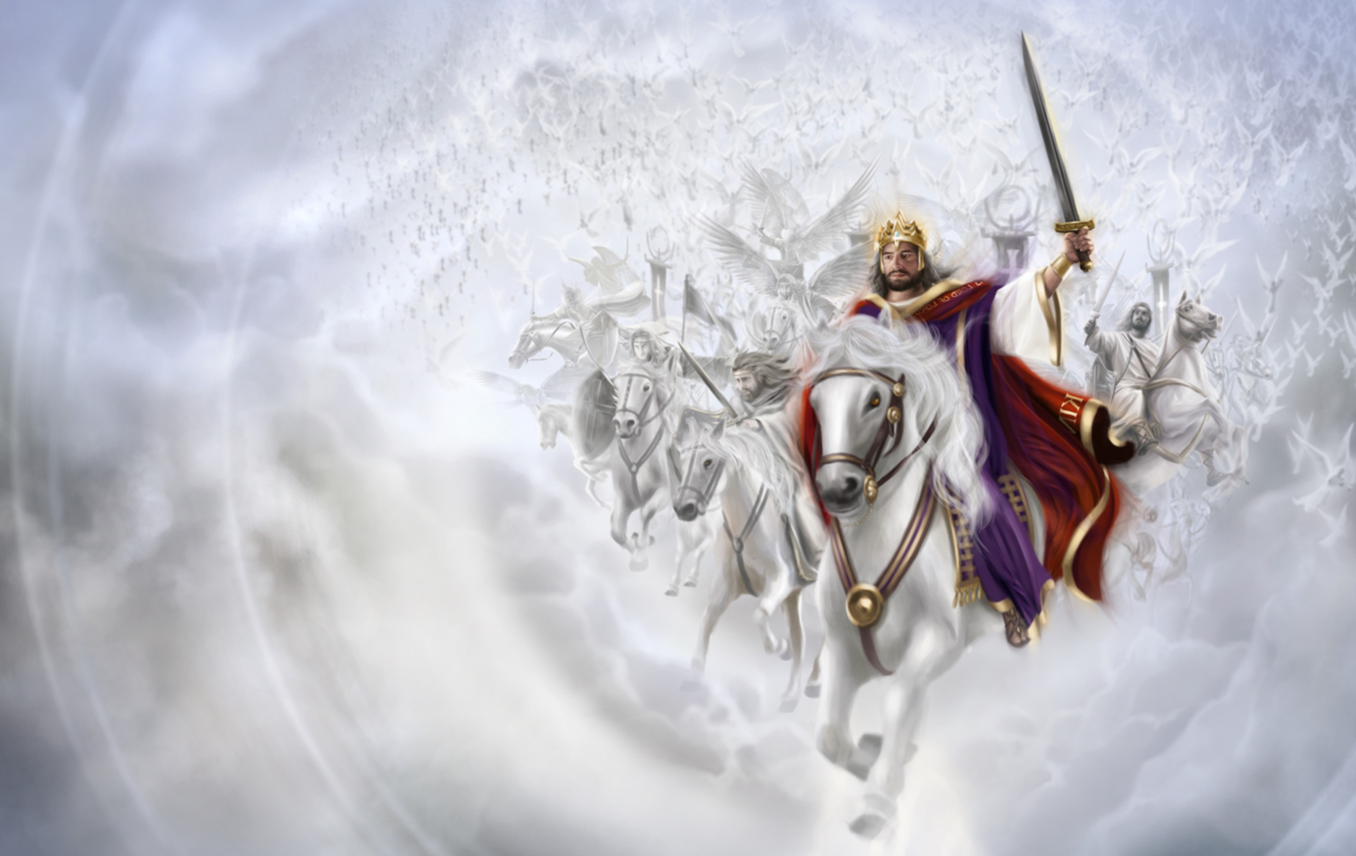 AKU DEKA ANGKAT
Lesson 6 for February 10, 2024
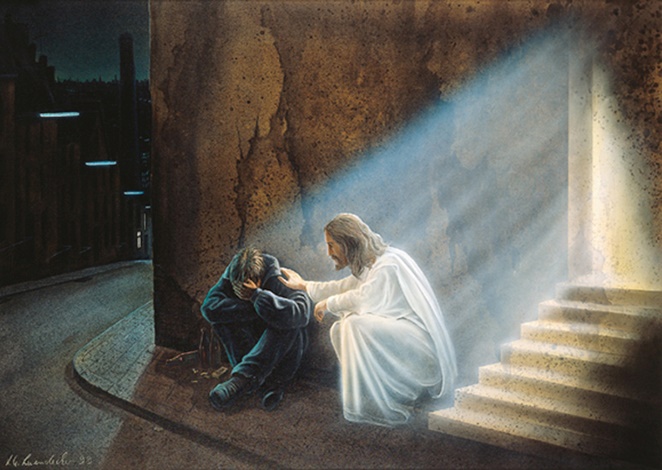 “Tang diatu Aku deka datai,” ku TUHAN bejaku, ‘laban orang ke suntuk ditekanka orang lalu orang ke kena perinsa, bedemuh natka diri pedis. Aku deka meri sida pengelikun ti dikedekaka sida.’”
(Masmur 12:5)
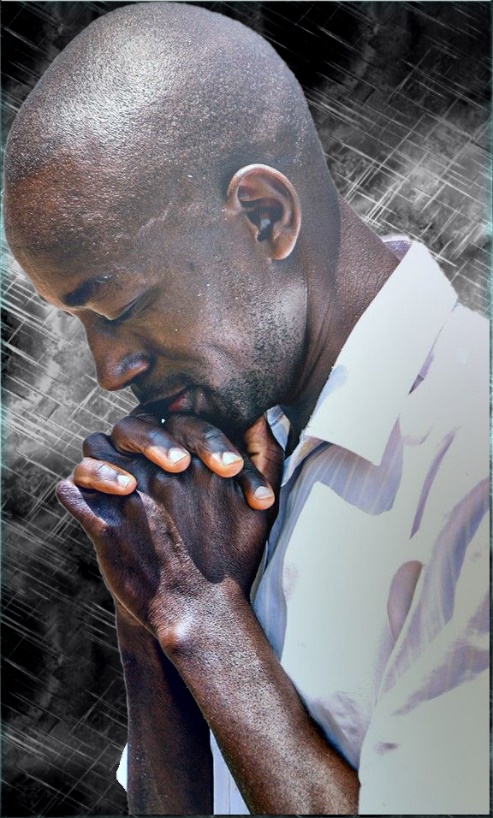 Lebuh penusah serta idup ti enda adil nyadi ngelinggi pemasmur, Iya nyabak , “angkat ,meh, Tuhan” (Ms. 3:7; 7:6; 9:19; 10:12; 17:13; 35:2; 44:26; 74 :22; 82:8; 132:8).
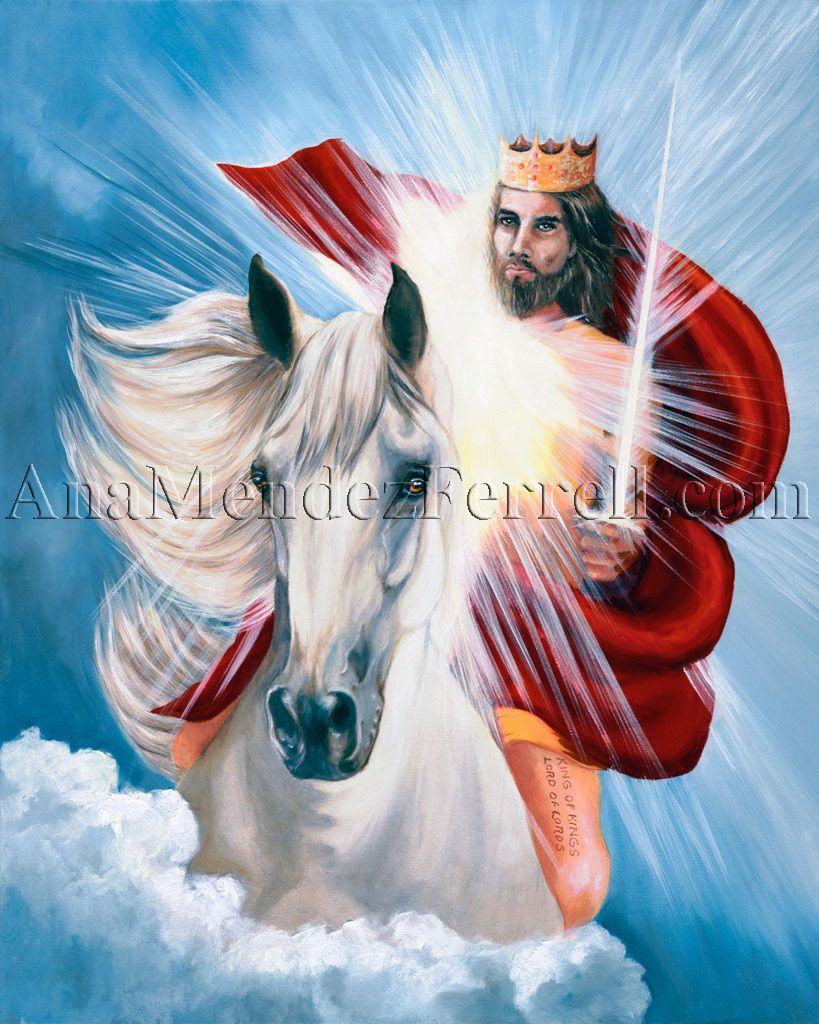 Lebuh enggau mua dibalut sabak, Tuhan angkat baka sedadu ti kering meri lindung ngagai sida ti nadai daya (Ms. 12:5); lalu bejalaika akim serta nyelamat  “Orang ti baruh ati ba dunya “ (Ms. 76:9).
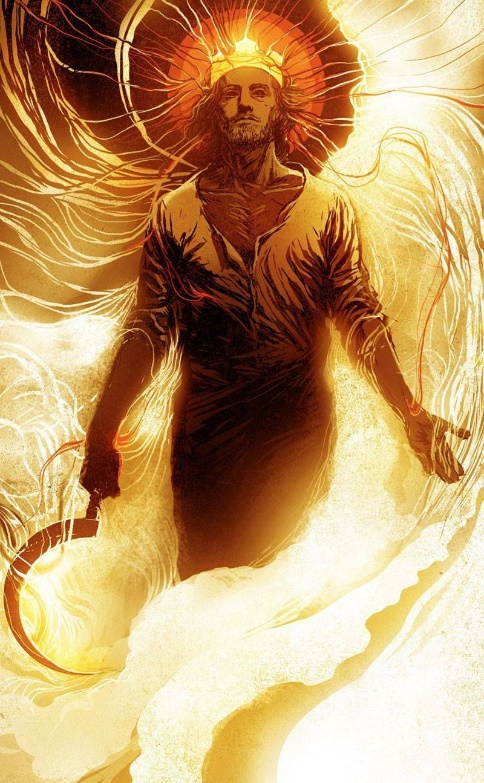 Tuhan udah netapka timpuh endur Iya deka angkat ari endur Iya ti Kudus ba Rumah Sembiang lalu mandangka pengeringat  “Pengawa ti nyelai” ( Is . 28:21) – lalu bisi pengasih ba bala anembiak Iya (Ms. 102:13).
Mulia Sedadu ti Menang(Ms 18).
Pengelurus:
Atur ti adil ka sida ti kena tekan(Ms 41).
Chara mensia ngakim(Ms 82).
Uji:
Pengeringat Tuhan.
Tuhan ngakim enggau Kaaba(Ms. 99).
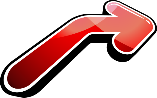 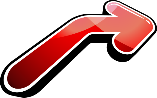 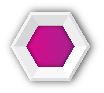 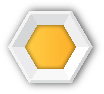 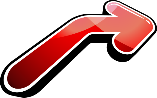 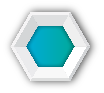 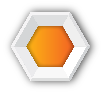 MULIA SEDADU TI MENANG
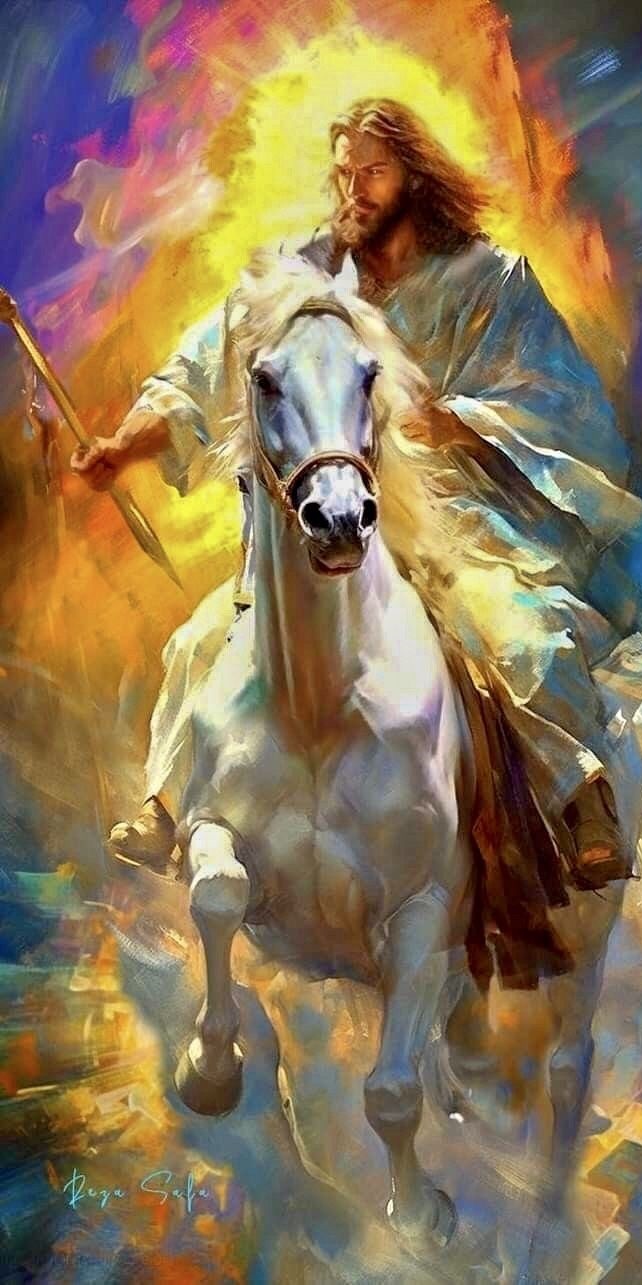 “Iya ngelepaska aku ari bala munsuh aku ti bekuasa enggau ari semua orang ke begedika aku, laban sida kelalu kering.” (Ms 18:17)
Kati Tuhan bisi kuasa ngelindung kitai? Udah tentu bisi (Ms. 18:2).
Kitai meda Tuhan nyerita diri empu baka siko sedadu perang ti nepan kuda; ngasuh dunya berenyang, dipenuh asap lalu bisi api ba belakang Iya. Iya ngelumpuhka munsuh Iya ngena panjung Iya ti bekuasa; ngena kuasa rampa menua nyadika anak panah Iya, lalu nengah nya Iya meri bebas ngagai sida ti ngangauka iya. (Ms. 18:7-18).
Tajapen Iya siko sedadu ti teleba beperang, David enda kala ngandalka pengering diri empu, enda ngandalka pengelandik tauka pemintar Iya ngena senjata ti bisi. Iya berutang ba Tuhan ba semua pemenang ti diberi Tuhan ngagai Iya.(Ms. 18:47-48).
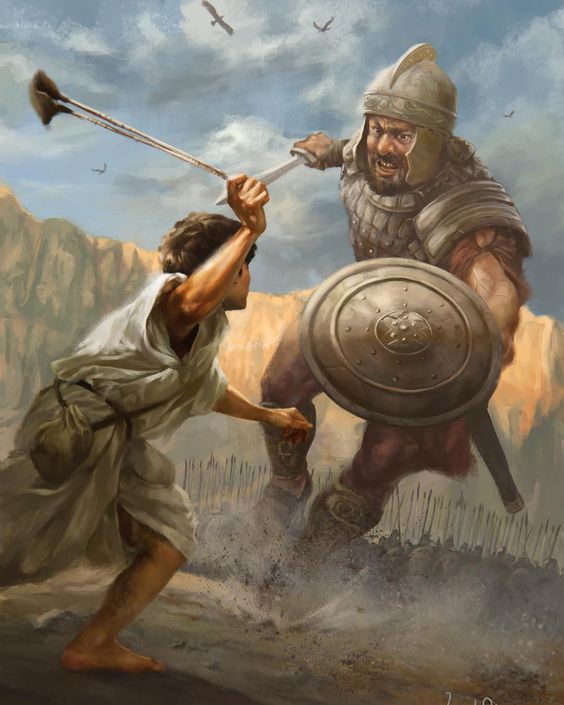 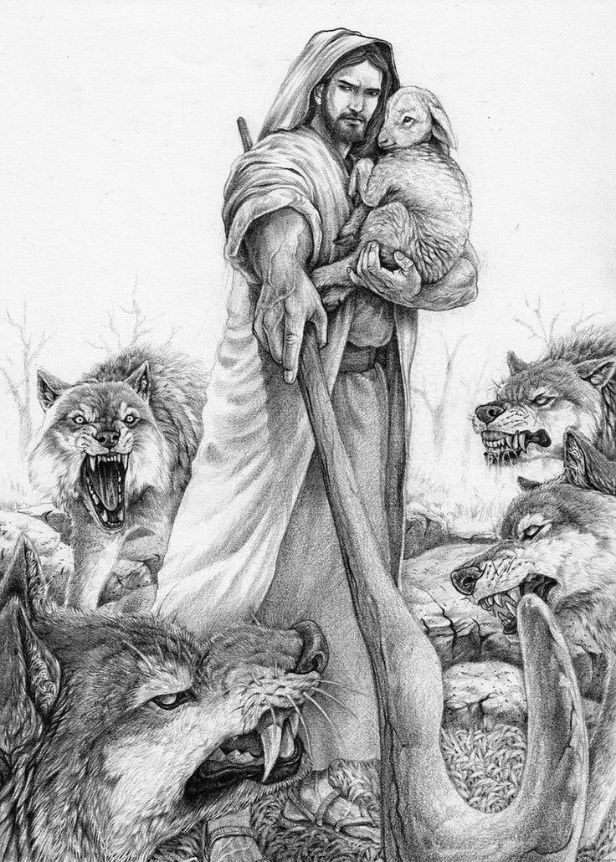 Pemesai kuasa serta pengawa ti udah dipandangka Tuhan kebendar  ia  udah ngelenyauka semua pengirau ba idup tu lalu pengasih Tuhan ti besai ungkup semua kitai ti napi penusah tauka begunaka pengering ngalahka kuasa pemetang. Kitai patut nganti Tuhan ngereja nya.
PENGELURUS
ATUR TI ADIL KA SIDA TI KENA TEKAN
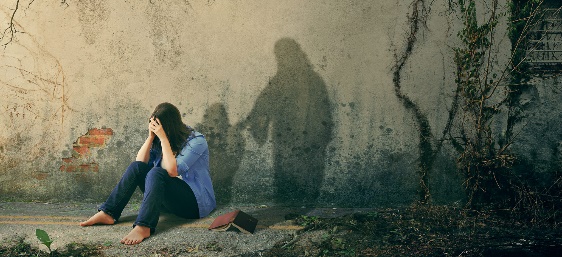 “Tang diatu Aku deka datai,” ku TUHAN bejaku, “laban orang ke suntuk ditekanka orang lalu orang ke kena perinsa, bedemuh natka diri pedis. Aku deka meri sida pengelikun ti dikedekaka sida.”(Ms.12:5)
Bup Kudus terang udah madah ianya Tuhan enda betimbang enggau atur ti enda adil. Enti orang ti kena tekan sebana ngagai Tuhan, Tuhan deka angkat lalu meri sida atur ti adil. (Ms. 12:5).
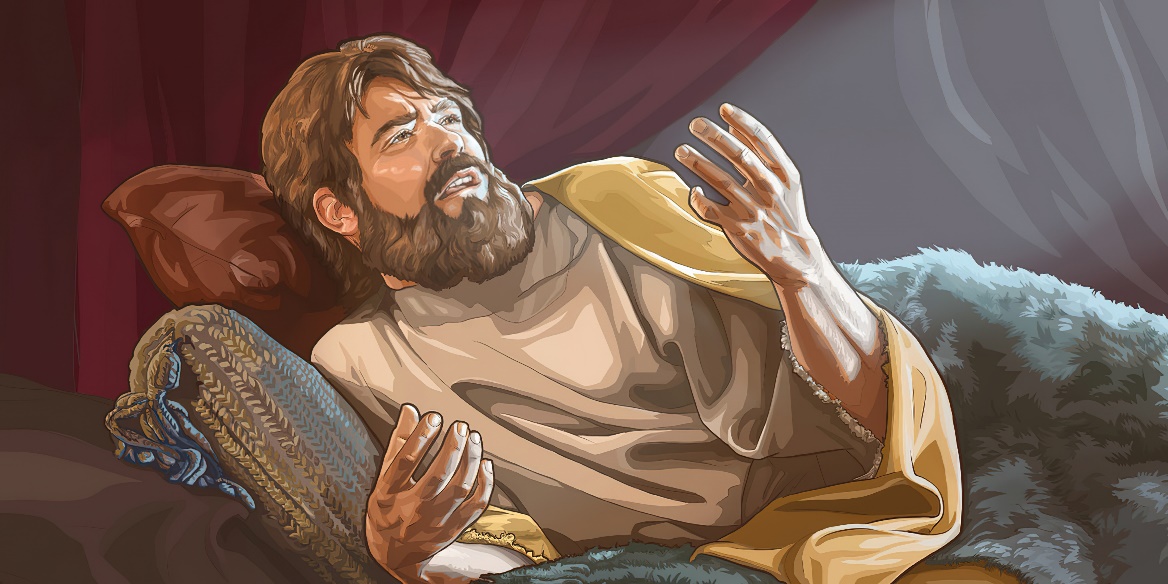 Lebuh iya sakit serta lemi, bala kaban iya belalai ngandalka iya deka mati, David besampi ngagai Tuhan(Ms. 41:7-9). David madahka pengurang diri, lalu Iya ngengkahka semua nya ba jari Tuhan ti dipenuh enggau pengasih, lalu arapka Tuhan deka mending(Ms. 41:4,11-13).
Pengibuh Tuhan ngagai sida ti beguna ka tulong mega ngangau kitai ngambika ngasaika asai ti sebaka, kitai patut ibuhka sida. Tuhan deka meri timbal ngagai orang ti ngereja tu. (Ms. 41:1-3).
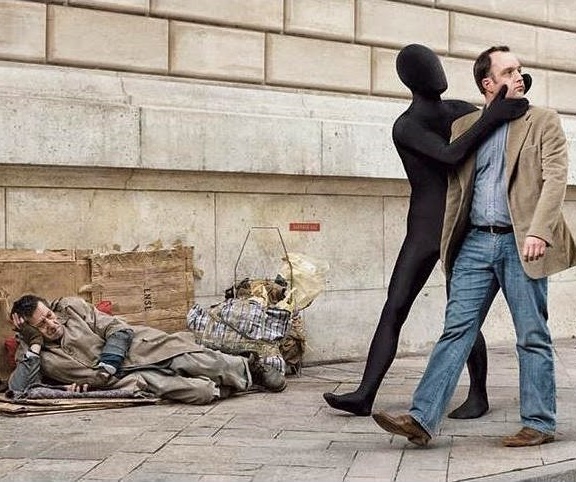 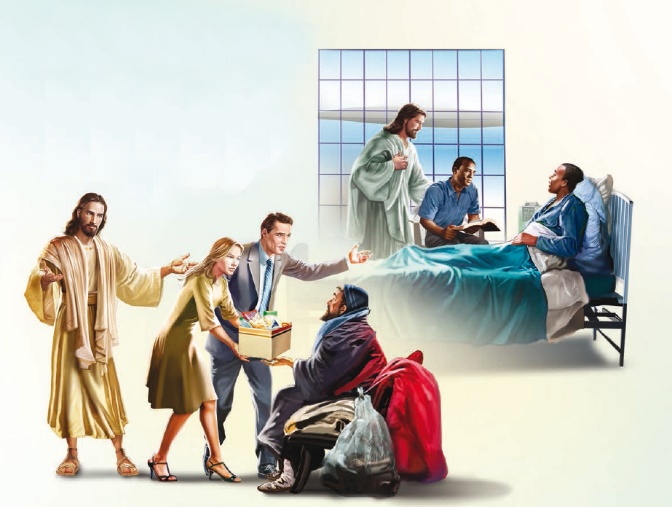 Kitai patut angkat ngelaban pengawa ti ngemediska orang, ukai bepanggai ba pengelandik tauka penau kitai, tang nya dipanggaika ba kuasa serta penemu ari Tuhan.Tuhan ulih ngereja atur ti lurus. Tuhan ngakim semua pengawa nekan serta menyati orang  ti kena tekan (Mat 25:31-46)
CHARA MENSIA NGAKIM
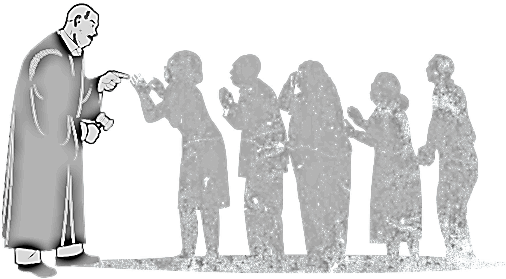 “Beri atur ti lurus ngagai orang ke seranta enggau orang ke nadai apai indai; jaga hak orang ke seranta, enggau ke merinsa. " (Ms. 82:3)
Tuhan ngagihka pengawa ngakim ngagai bala tuai raban mensia, lalu Raja nyadika tuai Akim ba menua Israel menya.(Ms. 72:1-2). Sida ti ngakim nengah asuh Tuhan nya disebut "bala serega" (Ms. 82:1).
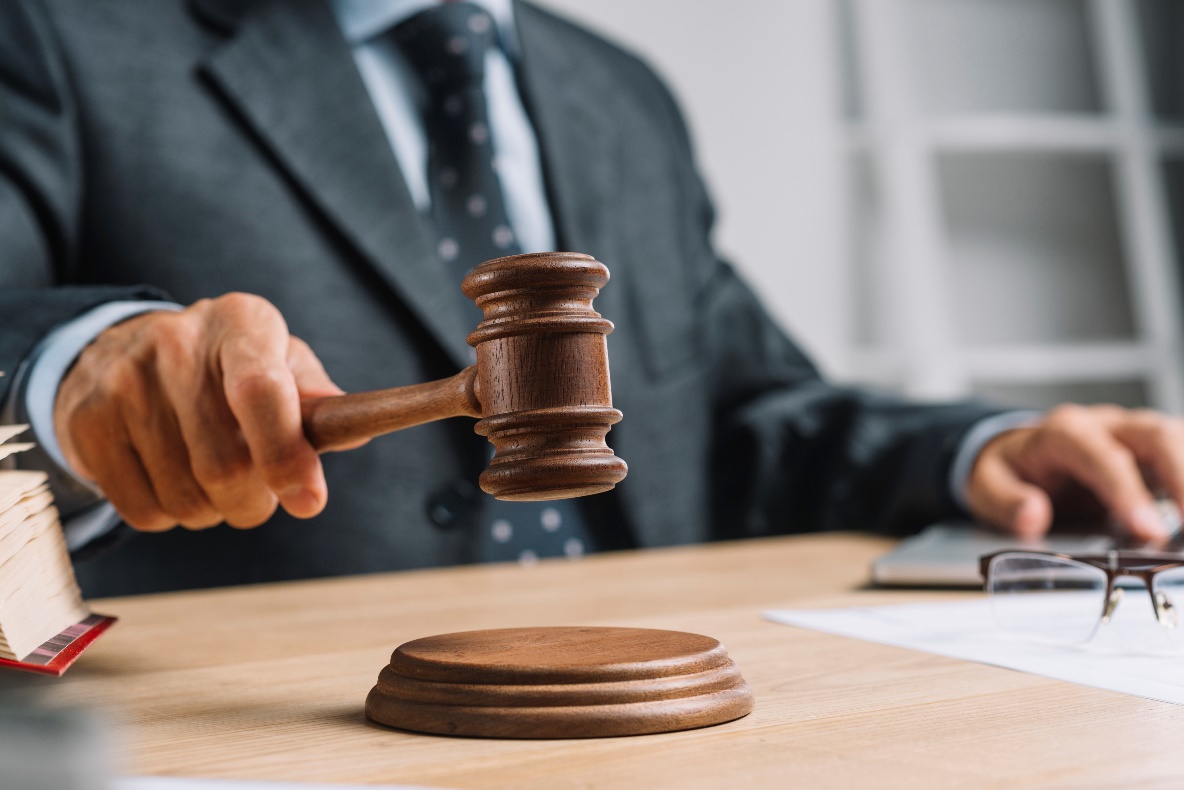 Pengawa tu diagih ngelui ari anembiak Tuhan. genap orang ti bisi pengelandik ungkup ngereja pengawa ngakim, sida deka ngereja nya ngena kuasa ari Tuhan tajapen sida enda ngelala iya.(Jn. 19:10-11; Rom. 13:1).
Kuasa ti diterima sida deka ngasuh sida ngembuan tanggung pengawa ngagai Tuhan dikena sida bejalaika pengawa ngakim ti lurus.(Ms. 82:2).
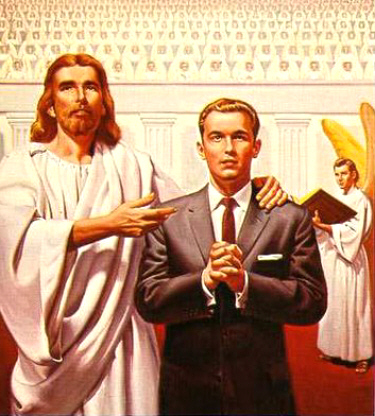 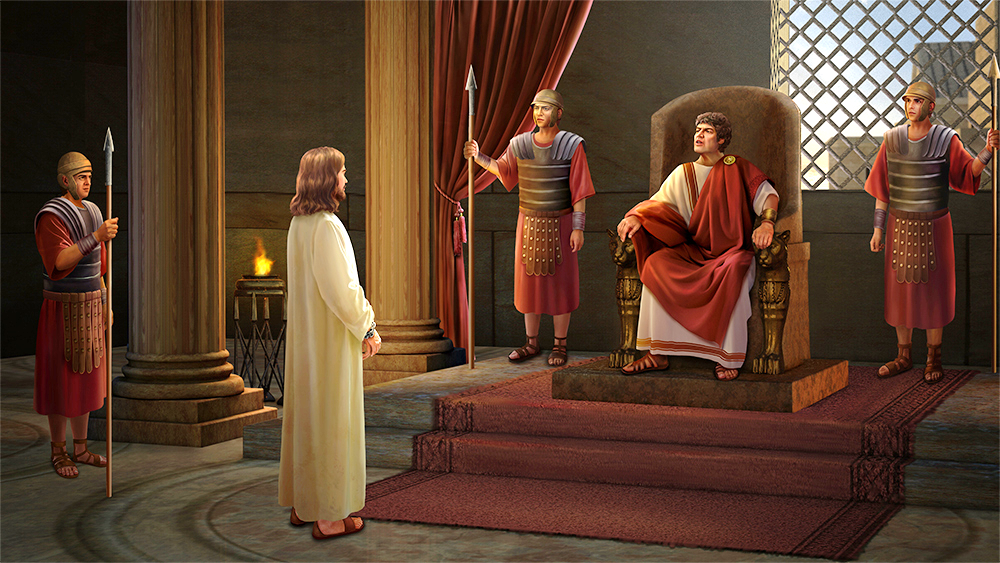 Tuhan mandangka chara ngakim ti patut dititih mensia.(Ms. 82:3-4). Enti sida ngereja nya enggau betul, sida deka bekiraka “anak Allah Taala ti Pemadu Tinggi” (Ms. 82:6). Enti enda, sida empu mega deka diakim Allah Taala. (Ms. 82:7-8).
UJI
BUBUHKA PENGERINGAT NUAN
“Bubuhka pengeringat Nuan ba sida. Awakka pengeringat Nuan ngalahka sida.” (MS. 69:24)
Bakani kitai ulih serengung enggau Masmur 137:9 – “ngambi anak nuan,lalu mangkaka sida ngagai batu.” – enggau Jesus minta kitai rinduka munsuh kitai?
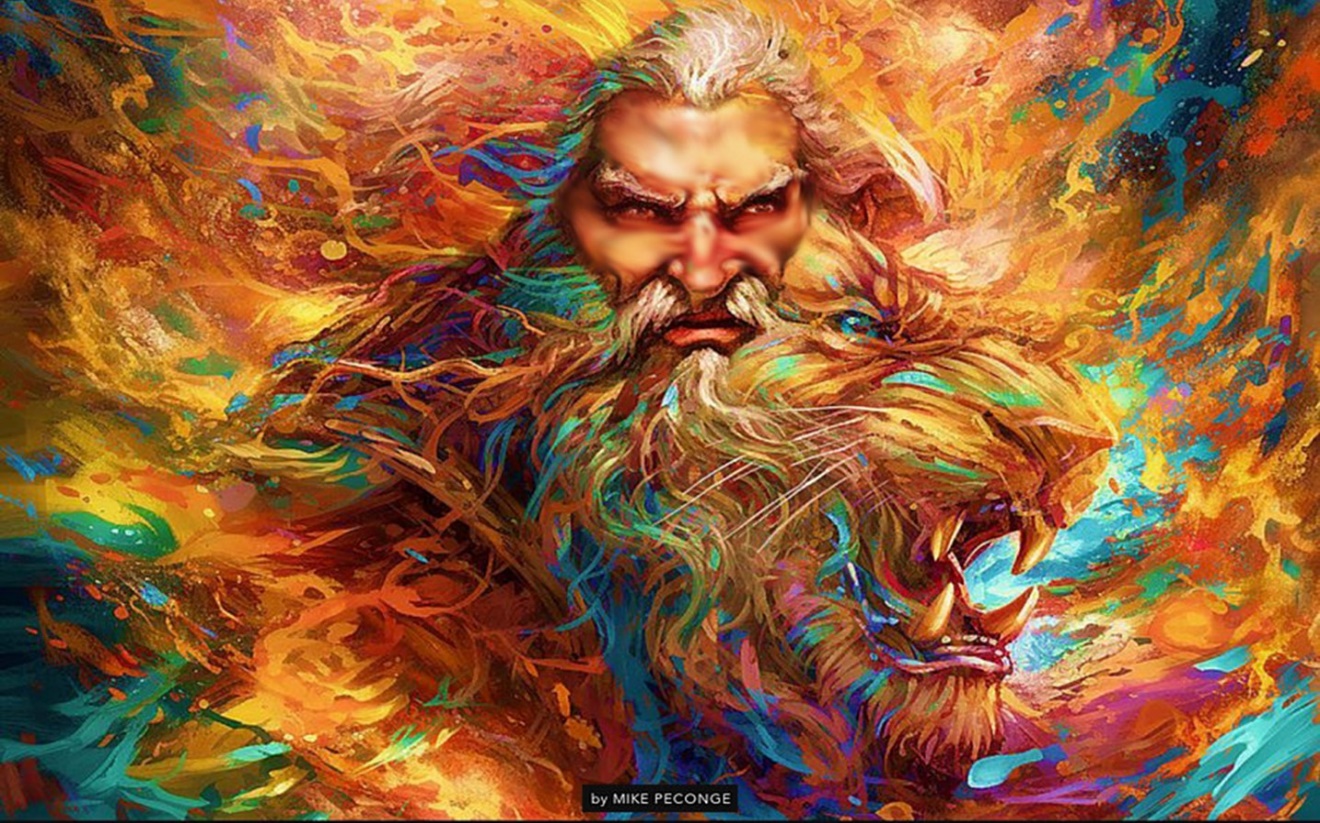 Masmur ngandalka Tuhan meri balas lalu nuangka pengeringat Iya ngagai orang ti ngereja penyaie. Kelebih agi lebuh kitai berundingka pengeringat diri lalu ngiga chara kena kitai bebalas.
Tang Pemasmur nadai ati ka bebalas ba pengawa ti udah ningang iya. Serahka semua pengawa nya ngagai Tuhan, ketegal semina Tuhan aja ti ulih lurus lalu ulih meri balas nitihka pengawa ti udah dikereja sida.
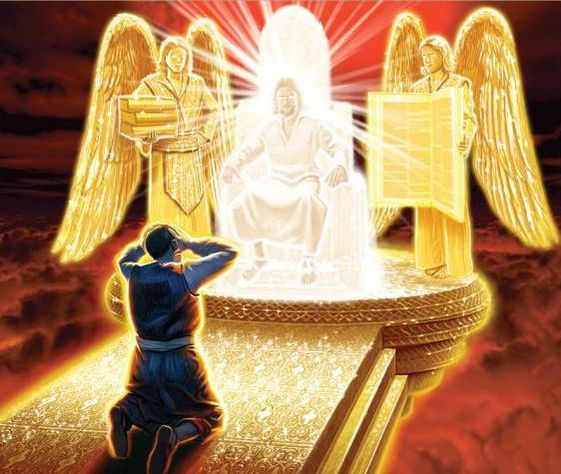 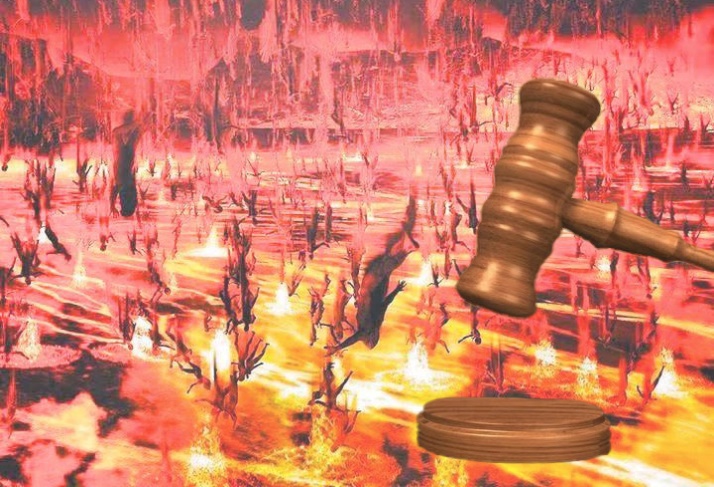 Peransang tu diberi ka kitai ngambika kitai meda enggau terang ba pemanah serta penyaie lalu enda beratika pengawa tu enggau mudah aja. Penyaie ngembuan empas, lalu pengeringat Tuhan nyadika siti chara dikena meresi penyaie.
TUHAN NGAKIM ENGGAU KAABA
“datai ke aku nyau mansang ngagai Rumah Nuan. Nya baru aku nemu utai ti deka nyadi ba orang ke jai.” (Ms. 73:17)
Kaaba tauka Rumah Sembiang Serega endang bekait semak bendar enggau pengawa ngakim. Ba endur ti pemadu Kudus, endur Tuhan merintah, "duduk ba Cerubim" (Ms. 99:1), Pengawa ngakim dipejalai(Dan. 7:9-10).
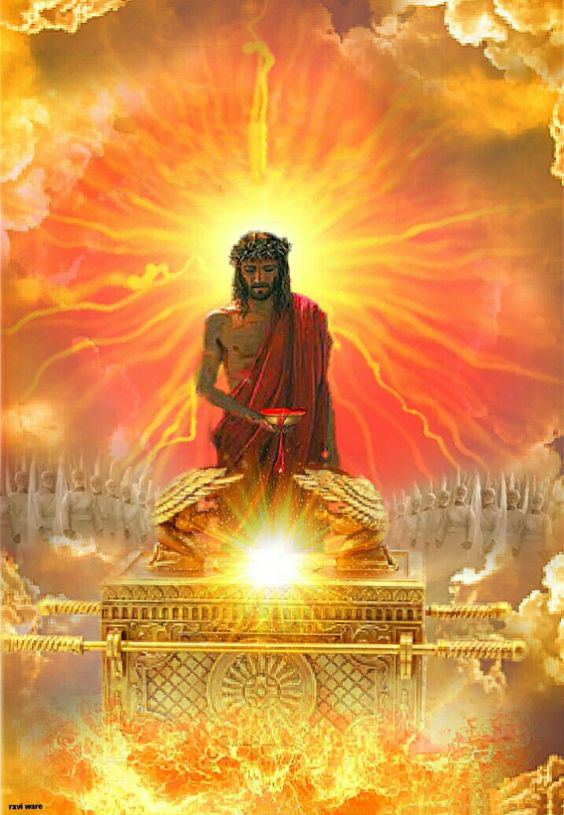 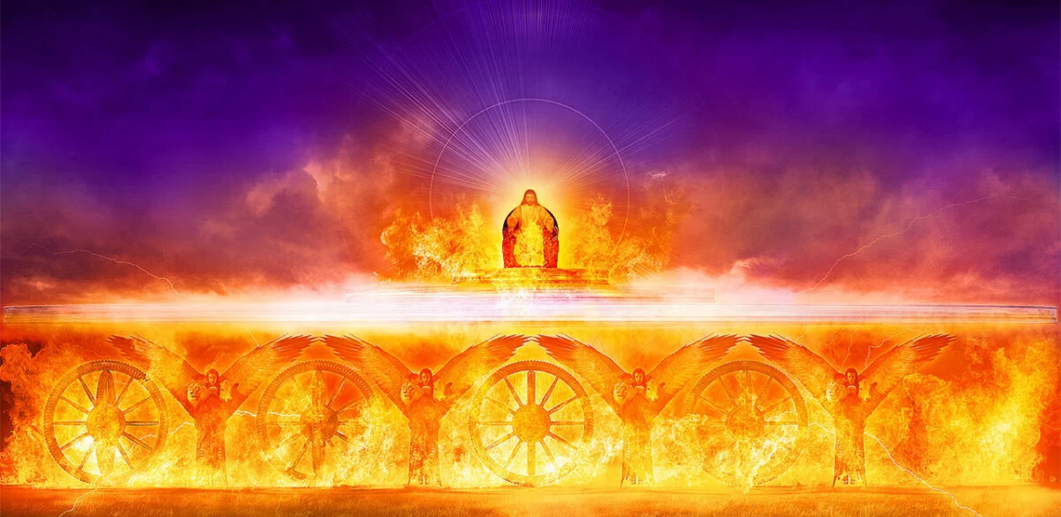 Ba endur tu meh dosa diampun serta pengelurus deka dipeda. Tu mandangka dua bengkah ianya pengampun diberi ngagai sida ti arapka Juruselamat serta ukum diberi ngagai sida ti nulak Iya. (Ms. 1:5-6).
Enggau terang udah disebut ba dalam lampang batu adat, pengawa ngakim bepelasarka Adat Allah Taala ianya Pesan 10.
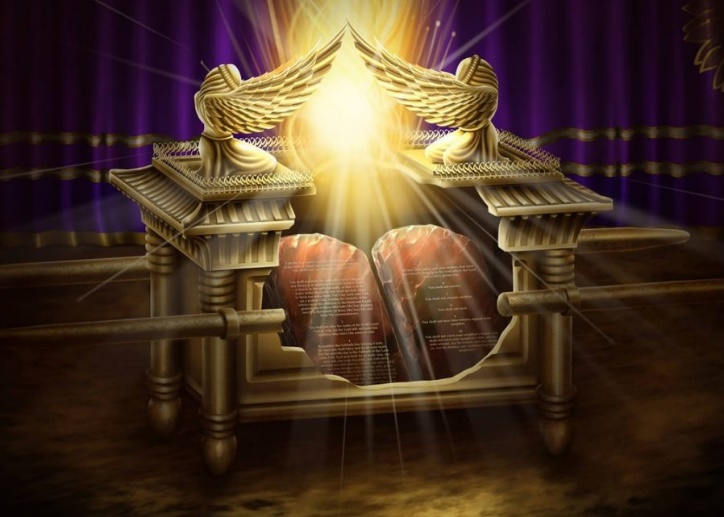 Pengampun tetap diberi, anembiak Tuhan tetap ati nganti timpuh ngakim nya, lalu enggau sabak keranka pengelurus dikamatka ba pengujung ia. (Ms. 7:6-8; 9:19; 67:4; 99:4; 135 :14).
"Baka panah ti dipeda ba remang tau bisi ketegal bisi cahaya ari matahari enggau hujan, bakanya mega enggau pelangi ti ngelinggi kerusi diraja mandangka kuasa pengasih enggau pengelurus. Kitai ukai semina perlu ngenanka pengelurus, laban tu deka ngalahka mulia pelangi semaya ba kerusi diraja; lelaki ulih meda ukum ngelanggar Adat Tuhan. Enti nadai pengelurus, nadai ukum,udah tentu nadai damai ba Perintah Allah Taala. Penyerakup ba pengakim enggau pengasih ti ngasuh pengawa selamat nya nyadi cukup badas bendar."
EGW (Maranatha: The Lord is coming, November 14)